In-Order Traversals
Outline
In this topic we will look at:
In-order traversals of binary search trees
Limitations of in-order traversals with n-ary trees
In-order Traversals
4.11.1
We’ve seen two depth-first traversals:
Pre-order
Post-order

	First and last visits during an Euler walk
In-order Traversals
4.11.1
For binary trees, there is a third intermediate visit
An in-order depth-first traversal
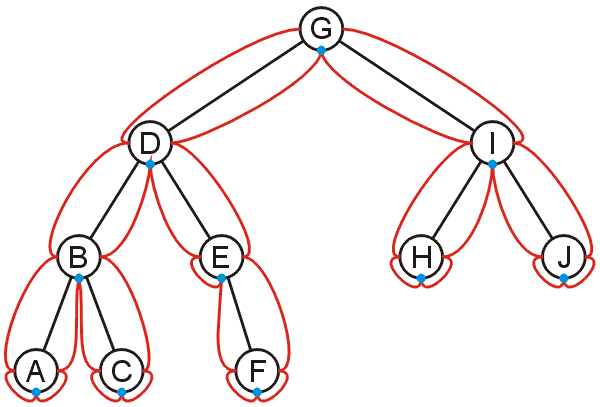 In-order Traversals
4.11.1
This visits a binary search tree in order







A, B, C, D, E, F, G, H, I, J
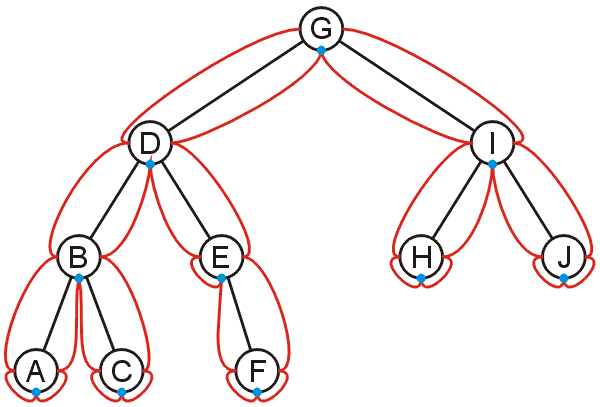 Application
An implementation of an in-order traversal

template <typename Type>
void Binary_tree<Type>::in_order_traversal() const {
    if ( left() != nullptr ) {
        left()->in_order_traversal();
    }

    cout << value();

    if ( right() != nullptr ) {
        right()->in_order_traversal();
    }
}
In-order traversals on expression trees
4.11.1.1
Printing an expression tree (pretty printing or human-readable printing) using in-fix notation requires an in-order traversal







(3x + 5 + y)(z + 7)
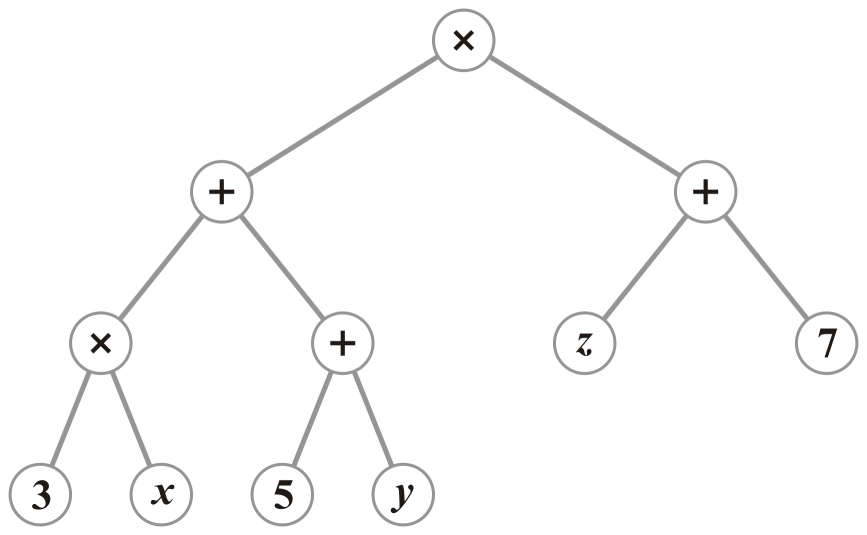 Application
class Expression_node;

void Expression_node::pretty_print() {
    if ( left() != nullptr ) {
        // If the precedence of the parent is higher than that of the
        // current operator, we need to print an opening parenthesis

        if ( parent()->precedence() > precedence() ) {
            cout << "(";
        }  // pre-order visit

        left()->pretty_print(); // traverse left tree
    }

    // The in-order step:  print this object
    cout << this;  // print this object
Application
if ( right() != nullptr() ) {
        right()->pretty_print(); // traverse right sub-tree

        // If the precedence of the parent is higher than that of the
        // current operator, we need to print a closing parenthesis

        if ( parent()->precedence() > precedence() ) {
            cout << ")";
        }  // post-order visit
    }
}
In-order traversals on general trees
4.11.1.3
An in-order traversal does not make sense for either general trees or N-ary trees with N > 2
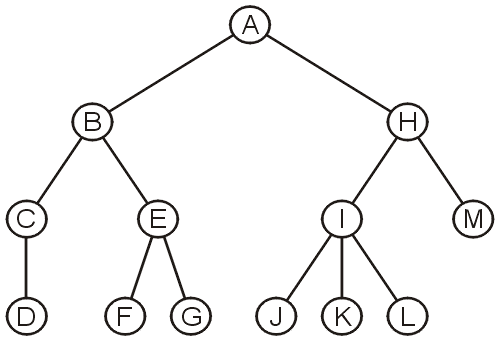 Summary
In this topic, we have looked at:
In-order depth-first traversals
Limitations on N-ary and binary trees
References
[1]	Cormen, Leiserson, and Rivest, Introduction to Algorithms, MIT Press, 1990, §7.1-3, p.152.
[2]	Weiss, Data Structures and Algorithm Analysis in C++, 3rd Ed., Addison Wesley, §6.5-6, p.215-25.
Usage Notes
These slides are made publicly available on the web for anyone to use
If you choose to use them, or a part thereof, for a course at another institution, I ask only three things:
that you inform me that you are using the slides,
that you acknowledge my work, and
that you alert me of any mistakes which I made or changes which you make, and allow me the option of incorporating such changes (with an acknowledgment) in my set of slides

						Sincerely,
						Douglas Wilhelm Harder, MMath
						dwharder@alumni.uwaterloo.ca